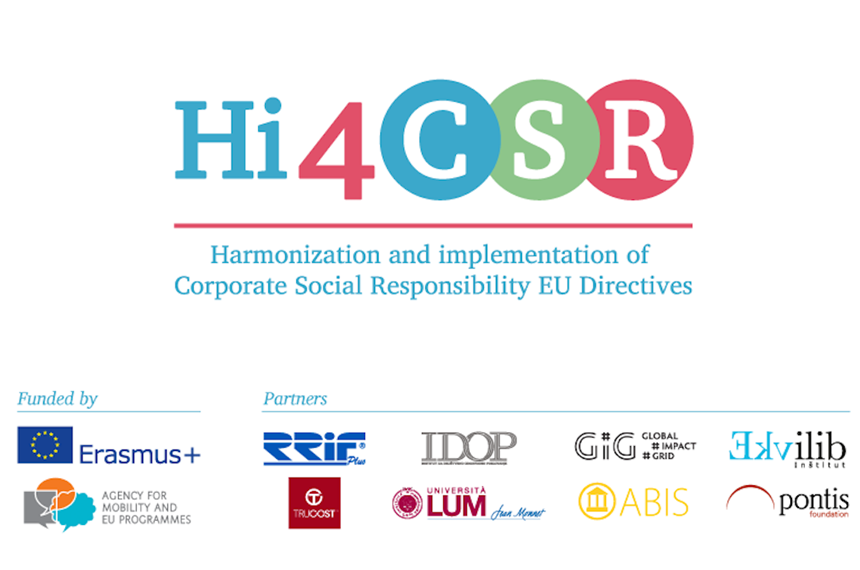 Ekvilib Institute
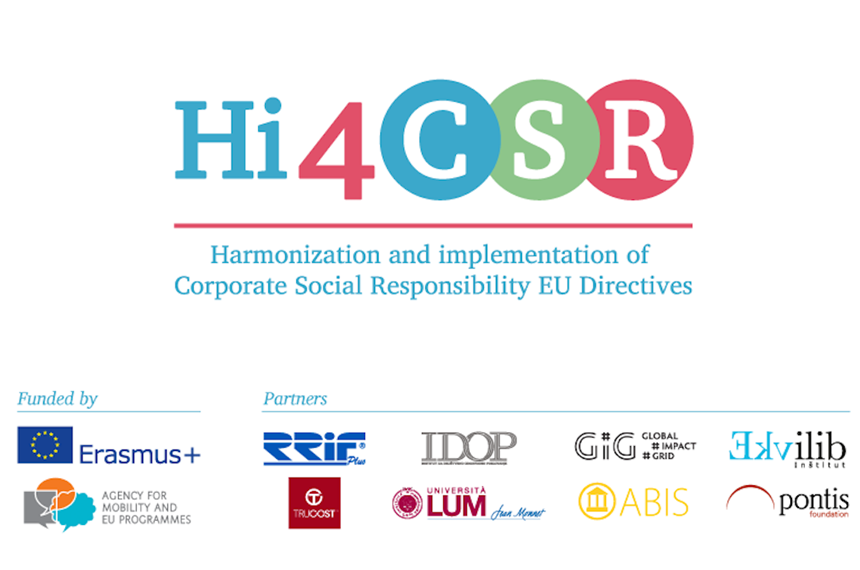 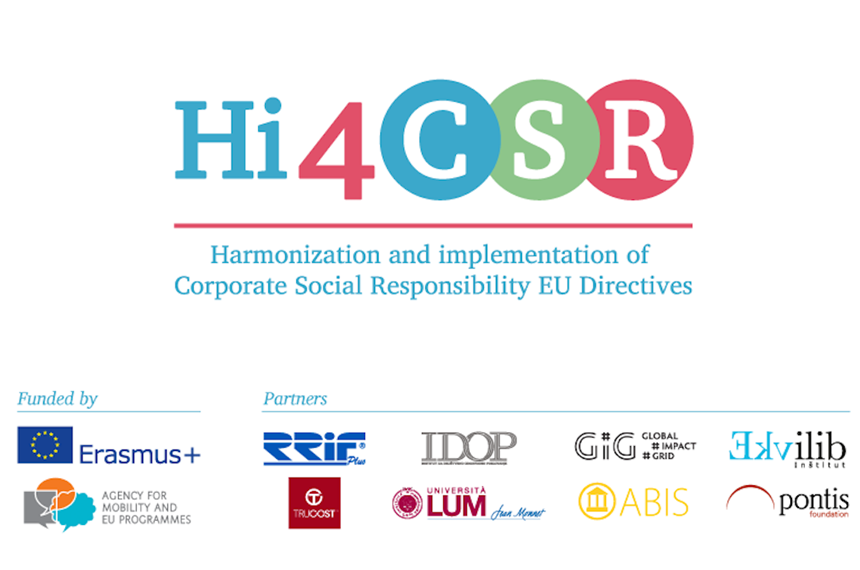 NGO
Founded in 2003
Currently 5 employees + 1 on maternity leave
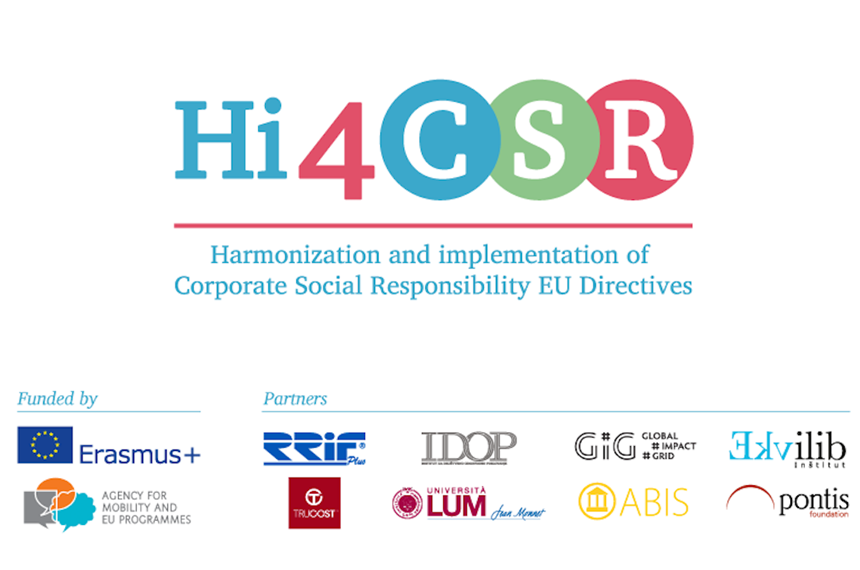 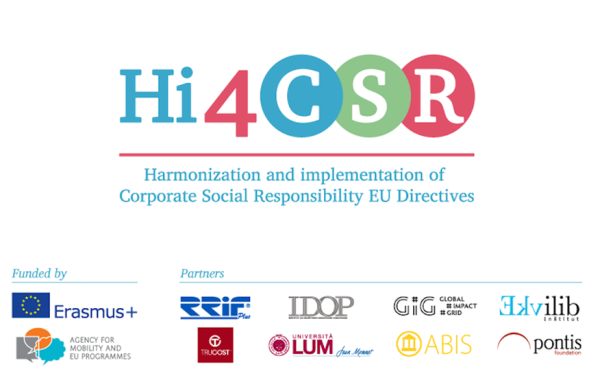 Main products, services and activities
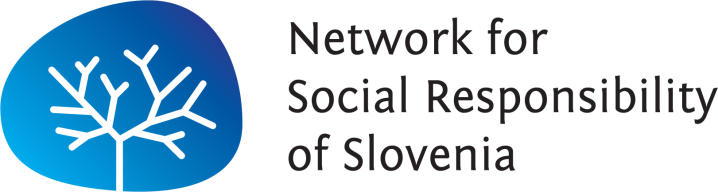 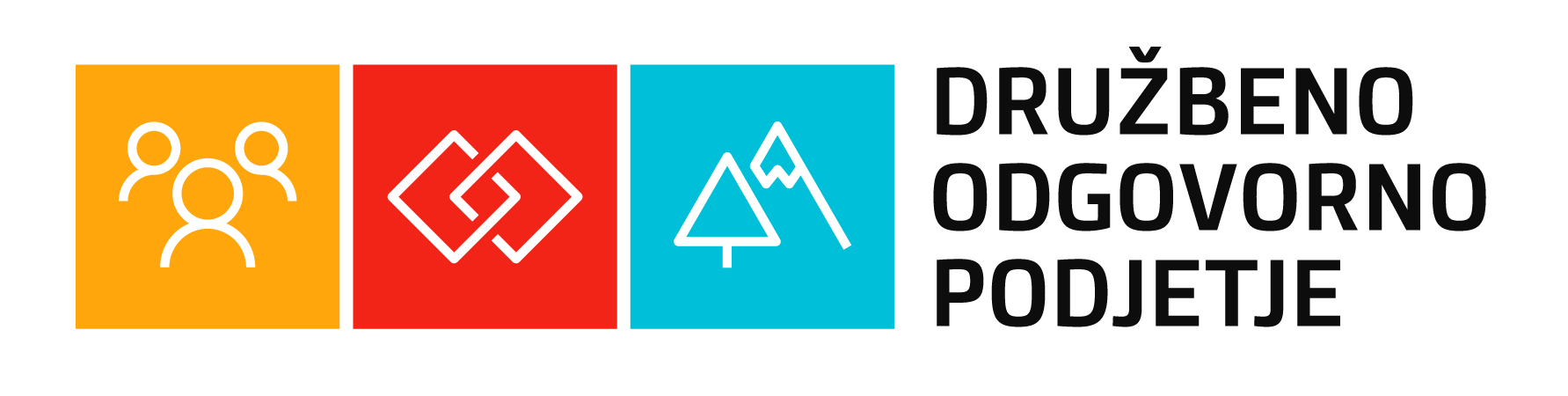 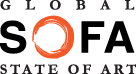 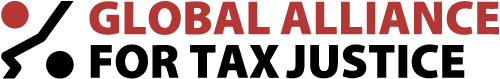 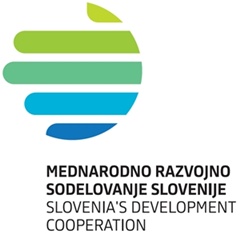 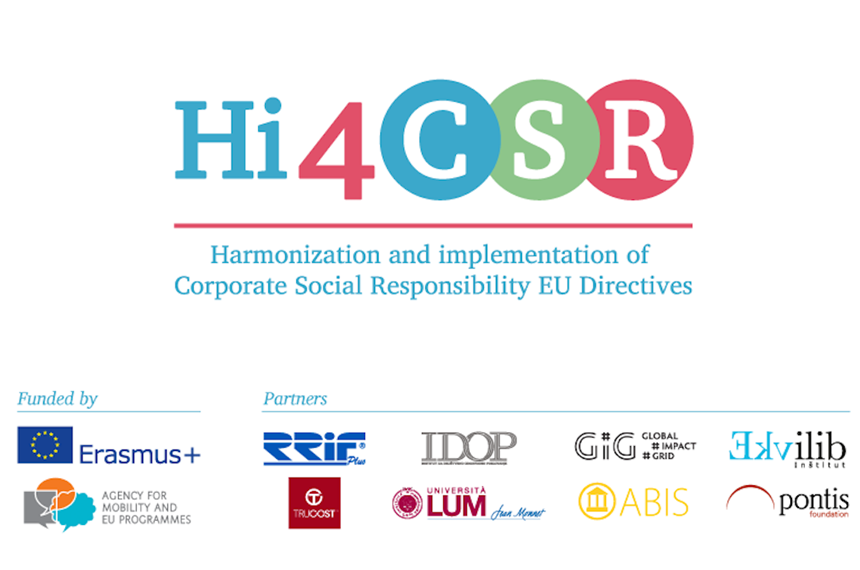